RESULTADOS DA ESTRATÉGIA DE TRATAMENTO DA FILA DE REGISTRO DE MEDICAMENTO (ATENDIMENTO À LEI 13411/2016)
18 ANOS DE REGISTRO DE GENÉRICOS: A ANVISA E A AMPLIAÇÃO DO ACESSO

Ronaldo Gomes
Gerente de Avaliação de Tecnologia de Registro de Medicamentos Sintéticos

Brasília, 05 de Julho de 2018
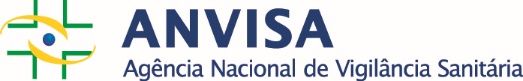 MAPA ESTRATÉGICO – ANVISA 2016 - 2019
MISSÃO
“Proteger e promover a saúde da população, mediante a intervenção nos riscos decorrentes da produção e do uso de produtos e serviços sujeitos à vigilância sanitária, em ação coordenada e integrada no âmbito do Sistema Único de Saúde”
VISÃO
“Ser uma instituição promotora de saúde, cidadania e desenvolvimento, que atua de forma ágil, eficiente e transparente, consolidando-se como protagonista no campo da regulação e do controle sanitário, nacional e internacionalmente”
OBJETIVOS DE RESULTADOS
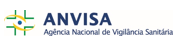 OBJETIVOS HABILITADORES
1. Ampliar o acesso seguro da população a produtos e serviços sujeitos à vigilância sanitária
2. Aprimorar o marco regulatório em vigilância sanitária
4. Aprimorar as ações de vigilância em pós-uso, com foco no controle e monitoramento
3. Otimizar as ações de pré-mercado com base na avaliação do risco sanitário
5. Fortalecer as ações de coordenação do Sistema Nacional de Vigilância Sanitária
6. Elevar a eficiência das operações em portos, aeroportos e fronteiras
7. Aprimorar as ações de cooperação e convergência regulatória no âmbito internacional
9. Fortalecer as ações de educação e  comunicação em vigilância sanitária e o modelo de relacionamento institucional**
8. Implantar modelo de governança que favoreça a integração, a inovação e o desenvolvimento institucional*
* Considera a gestão de pessoas, a infraestrutura, sistemas de informação, comunicação interna e dinâmicas de gestão
**Cidadãos, profissionais da saúde, setor regulado, demais órgãos do governo, Poder Legislativo, Poder Judiciário, Sociedade Civil Organizada e outros
PROJETOS ESTRATÉGICOS – ANVISA 2016 - 2019
13 PROJETOS ESTRATÉGICOS DEFINIDOS PARA O PLANEJAMENTO ESTRATÉGICO DA ANVISA:
P7
P8
P1
P2
P9
P3
P10
P4
P11
P5
P12
P6
P13
VIGIPÓS
Registro de Produtos
Inspeção Sanitária
Modelos e processos de PAF
Metodologias de AIR
Exigências Técnicas
Análise de risco sanitário
APERFEIÇOAMENTO DOS PROCEDIMENTOS DE REGISTRO DE PRODUTOS EM ALINHAMENTO COM AS MELHORES PRÁTICAS REGULATÓRIAS INTERNACIONAIS
Serviços de Saúde
Harmonização SNVS
Agenda Estratégica SNVS
Governança em TI
Percurso Formativo
Rede de Laboratórios
REGISTRO DE GENÉRICOS E SIMILARES | SITUAÇÃO INICIAL PARA ZERAR O PASSIVO
PRAZO PARA ZERAR  O PASSIVO DAS PETIÇÕES QUE ENTRARAM:
ANTES DE 29.03.17: MAIO 2020
DEPOIS DE 29.03.17: JULHO 2021
Média de saída: 21 petições/mês
Média de entrada: 6 petições/mês
[Speaker Notes: Passivo de antes de 29.03: 713 petições
Média de saída: 21 petições/mês
Média de entrada: 6 petições/mês]
AÇÕES PARA O AUMENTO DA EFICIÊNCIA DO REGISTRO DE GENÉRICOS E SIMILARES
1
2
3
AÇÕES DE AUMENTO
 DE PRODUTIVIDADE
AÇÕES DE AUMENTO
 DE PESSOAL
AÇÕES DE 
 REDUÇÃO DA DEMANDA E MELHORIA DE  PROCESSOS
Implantação do teletrabalho e dispensa do controle de ponto, com aumento de 20% de produtividade
Publicação de portaria de exercício temporário
Edital de Chamamento para desistência de petições de registro de genéricos
Revisão de checklist
Norma de simplificação (procuradoria)
Publicação de orientações de serviço
Ampliação da lista de medicamentos de referência
Ampliação de consultores ad hoc
Reorganização da fila de petição de medicamentos genéricos e similares (Lei 13.411/16)
METÓDO DE DEFINIÇÃO DOS GRUPOS
CRITÉRIOS
GRUPO  1 - 31 petições – petições depois de 29.03.2017
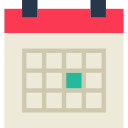 Data de peticionamento em relação à lei 13.411
GRUPO 2 - 237 petições – petições de 13 formas farmacêuticas semelhantes
Forma farmacêutica
Agrupando por semelhança do processo produtivo
Tecnologia envolvida na forma farmacêutica
  Boas práticas de fabricação
  Solubilidade do fármaco na forma farmacêutica
  Isenção do estudo de BD/BE
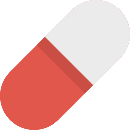 GRUPO 3 - 39 petições – petições de empresas com apenas 1 ou 2 petições
GRUPO 4 - 456 petições – demais petições de genéricos e similares
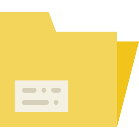 N° de petições por empresa (1 ou 2)
GENÉRICOS E SIMILARES
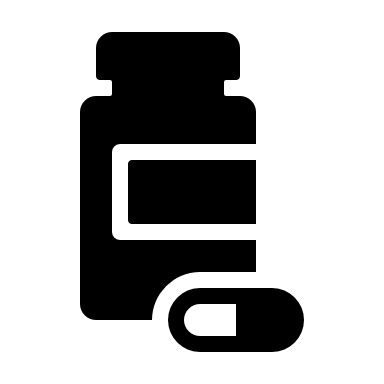 TRATAMENTO DA FILA DE MEDICAMENTOS GENÉRICOS E SIMILARES
732 
petições antes de 29.03.2017
31
petições depois de 29.03.2017
ART. 4° Lei n°13411/2016
DESENVOLVIMENTO DOS GRUPOS AO LONGO DO TEMPO
Alocação inicial de todo o pessoal no grupo 1
GRUPO 2
DEZEMBRO/2017
GRUPO 3
GRUPO 1
DEZEMBRO/2017
AGOSTO/2017
SETEMBRO/2017
GRUPO 4
JUNHO/2018
Os três grupos iniciam os trabalhos em paralelo
GENÉRICOS E SIMILARES | ESTRATÉGIA PARA TRATAMENTO DO PASSIVO
TRATAMENTO DA FILA DE MEDICAMENTOS GENÉRICOS E SIMILARES
JUL/2017
732 
petições antes de 29.03.2017
31
petições depois de 29.03.2017
MAI/2018
86
petições antes de 29.03.2017
40
petições depois de 14.12.2017
TOTAL
744
petições analisadas
FONTE: Fila de análise Portal 23.05.18
RESULTADOS|GENÉRICOS
DADOS DO PASSIVO 29.03.17
ANTES DE 29.03.17: 763 PETIÇÕES
JÁ ANALISADAS: 744 PETIÇÕES
REDUÇÃO: 90% DO PASSIVO
RESULTADOS|GENÉRICOS
DADOS DE ENTRADA DE PETIÇÕES PÓS ESTRATÉGIA DE TRATAMENTO DO PASSIVO
DADOS DO PASSIVO 29.03.17
MÉDIA ANTES DA ESTRATÉGIA: 6 PETIÇÕES/MÊS
MÉDIA PÓS ESTRATÉGIA: 10 PETIÇÕES/MÊS
GENÉRICOS | PRODUTIVIDADE DOS SERVIDORES
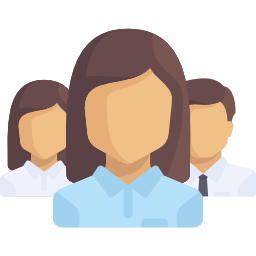 120%
Produtividade teletrabalho
139%
Produtividade aferida
100%
Produtividade padrão
OBRIGADO!
EQUIPE GRMED!
#2018semfila
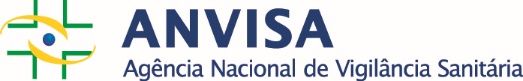 MEDICAMENTOS GENÉRICOS: 
ESTATÍSTICAS E LISTAS
18 ANOS DE REGISTRO DE GENÉRICOS: A ANVISA E A AMPLIAÇÃO DO ACESSO

Varley Sousa
Gerente Geral de Medicamentos

Brasília, 05 de Julho de 2018
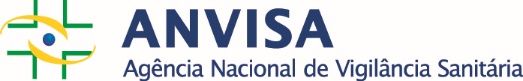 GENÉRICOS | TOTAL DE REGISTROS
310
GENÉRICOS | PRINCIPAIS PAÍSES
DADOS DO MERCADO DE GENÉRICOS
Indústria brasileira responde por mais de 85% dos registros de genéricos no Brasil
GENÉRICOS | Registro de genéricos inéditos ao longo dos anos
DADOS  DE INOVAÇÕES
Os números se referem a novas concentrações, forma farmacêutica ou fármaco
GENÉRICOS | Registro de acordo com a via de administração
GENÉRICOS | Outros números
Redução do Preço do medicamento em 35% por lei
34% das prescrições médicas são para medicamentos genéricos
Medicamentos genéricos abrangem cerca 95% das doenças
Redução aferida no mercado: 60% em média
GENÉRICOS | Outros números
2
3
1
PRINCIPAIS ANTIBIÓTICOS
PRINCIPAIS 
MEDICAMENTOS DE USO CONTÍNUO
ESPAÇO PARA AMPLIAÇÃO DE MEDICAMENTOS GENÉRICOS
Amoxicilina 71
Cloridrato de ciprofloxacino 45
Cefalexina 37
Amoxicilina + Clavulanato de potássio 36
Azitromicina 36
Cloridrato de metformina  36
Captopril 34
Atenolol 31
Losartana potássica 28
Carbamazepina 25
161 Princípios ativos com 1 registro
80 Princípios ativos com 2 registros
54 Princípios ativos com 3 registros
GENÉRICOS | Transparência dos dados
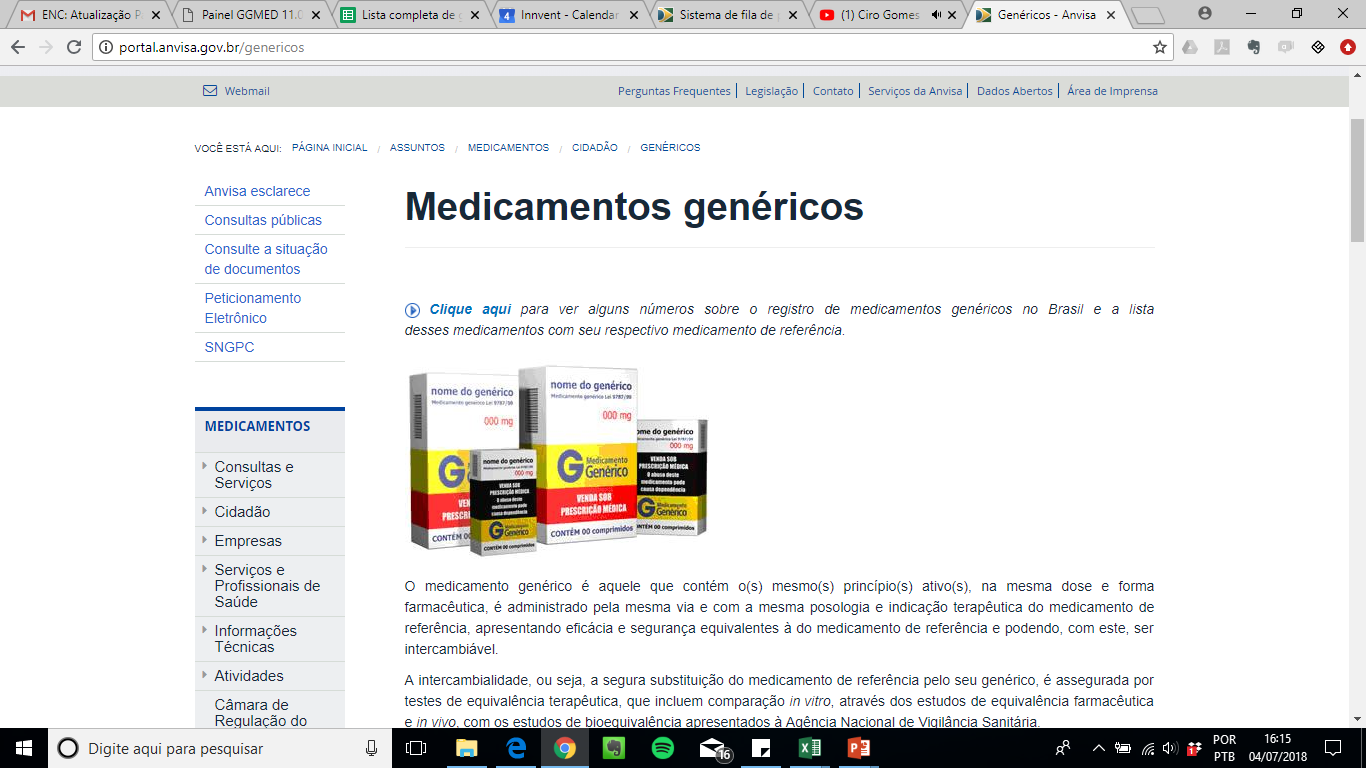 1) portal.anvisa.gov.br/genericos
2) Publicação de parecer público das decisões técnicas
OBRIGADO!
Sítio eletrônico
http://www.anvisa.gov.br
 
Central de Atendimento
0800 642 9782. 
Ligação gratuita de qualquer estado do Brasil. 
O horário de funcionamento é das 7h30 às 19h30, de segunda a sexta-feira, exceto feriados. 
 
Fale Conosco
http://www.anvisa.gov.br/institucional/faleconosco/FaleConosco.asp
 
Correio Eletrônico
gadip.assessoria@anvisa.gov.br
Atendimento Eletrônico
http://portal.anvisa.gov.br/wps/portal/anvisa/ouvidoria
Twitter: @anvisa_oficial
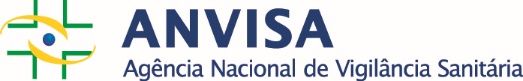